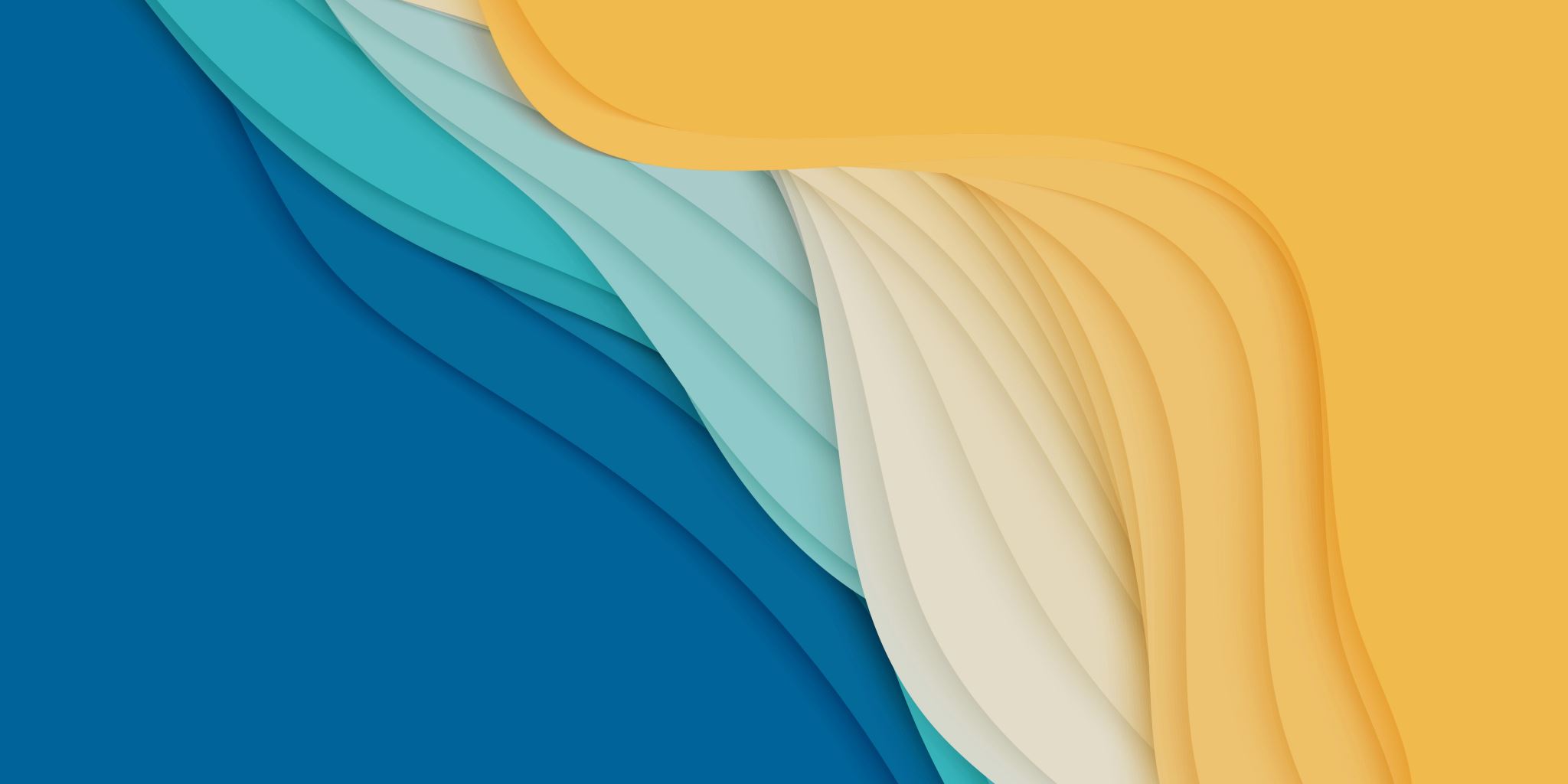 アラビア語
ダニヤ　アルカティブ
アラビア語の最初のクラスへようこそ！
２０２３・０７・２２
９０分
コースのもくひょう
28回
かいわ
かきかた
あいせつ
よみかた
いちばんめのじゅぎょうのもくひょう
アラビア語のアルファベットと基本的な発音の紹介
• 28 のアラビア文字の紹介
• 基本的な発音規則
• 文字の書き方と発音の練習
الحروف الأبجديةアラビア語のアルファベットThe alphabet
أ ب ت ث ج ح خ
 د ذ ر ز س ش ص
 ض ط ظ ع غ ف ق
 ك ل م ن ها و ي
役に立つ文章
مرحبا MARHABA
こんにちは
Hello
Sabah Alkhair 
おはようございます。
صباح الخير
こんばんわ
مساء الخير 
Masaa alkhair
ما اسمك ؟ ma isumuka?お名前はなんですか？What’s your name ？
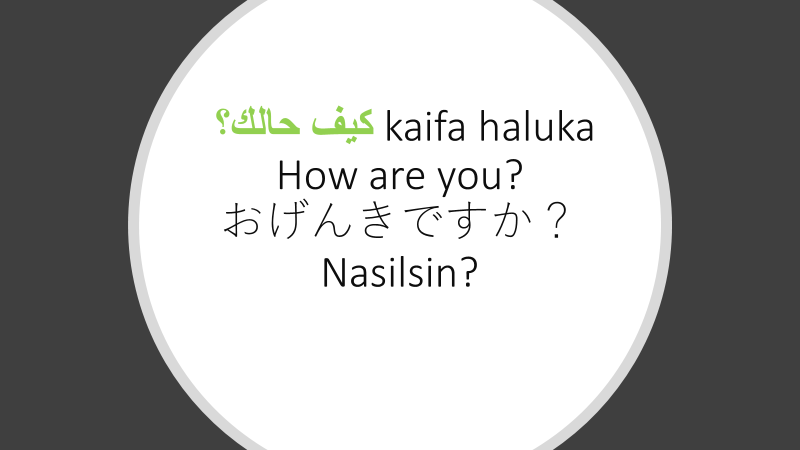 شكرا 
Shokran
ありがとう
さようなら・
Bye bye

مع السلامة
Maa alsalamah
あたらしいことば
Mangaمانجا  Mangoマンゴー
معلم Muallemせんせいteacher
tuffah تفاحりんごApple
طبيب tabeebいしゃdoctor
talebطالبがくせいstudent